Деление слов на слоги. Ударение. Согласные звуки. Твёрдые и мягкие согласные звуки.
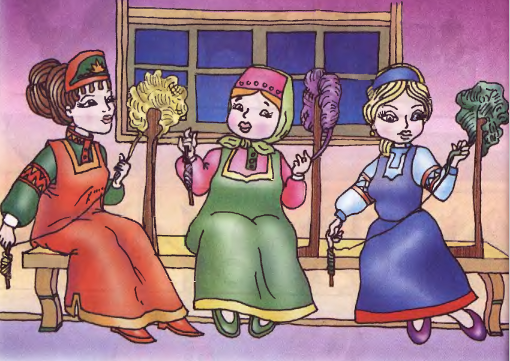 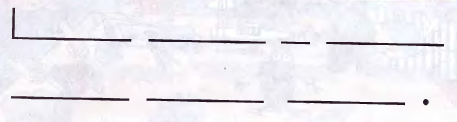 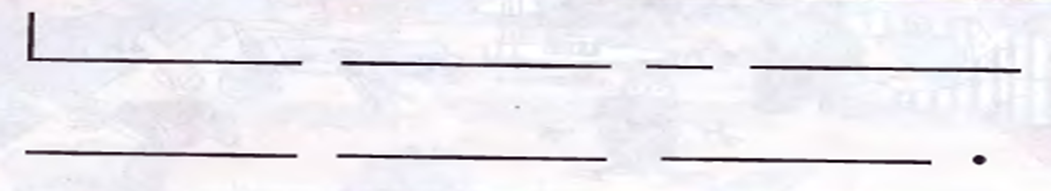 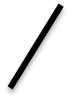 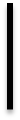 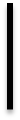 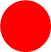 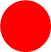 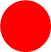 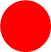 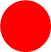 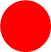 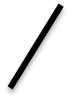 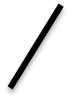 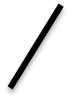 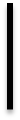 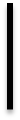 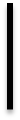 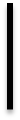 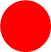 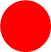 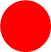 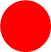 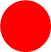 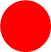 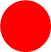 Три девицы под окном пряли поздно вечерком.
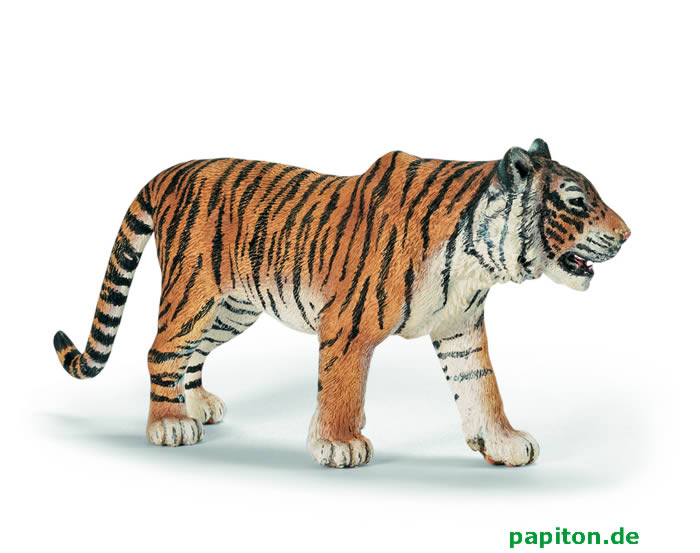 согласные
Р-р-р
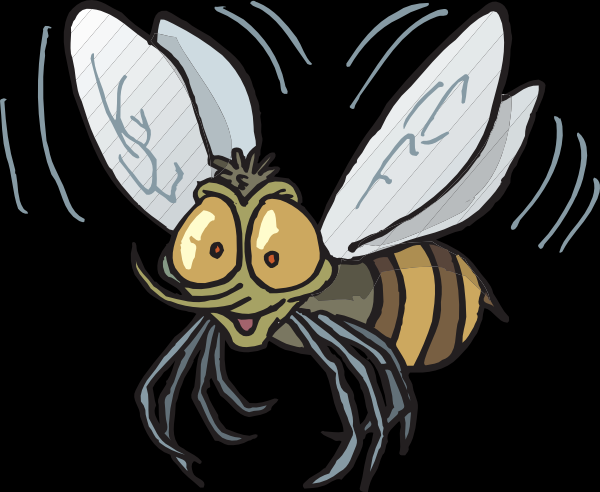 Ж–ж-ж
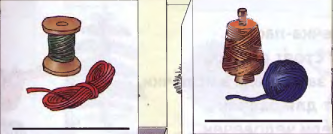 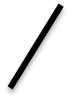 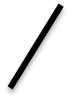 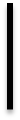 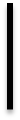 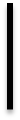 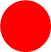 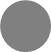 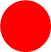 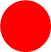 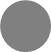 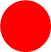 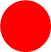 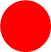 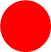 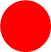 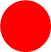 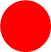 катушка
нитки
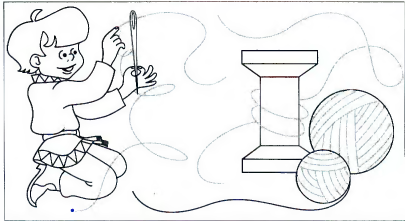 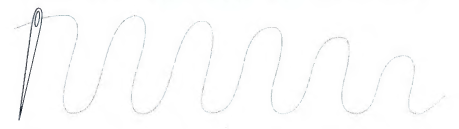 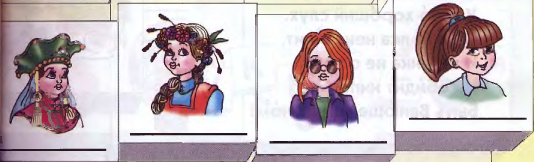 дева
девушка
девочка
девица
Многозначное слово
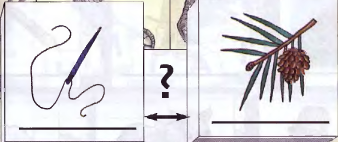 иголка
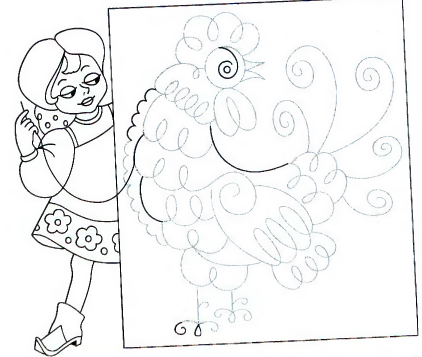 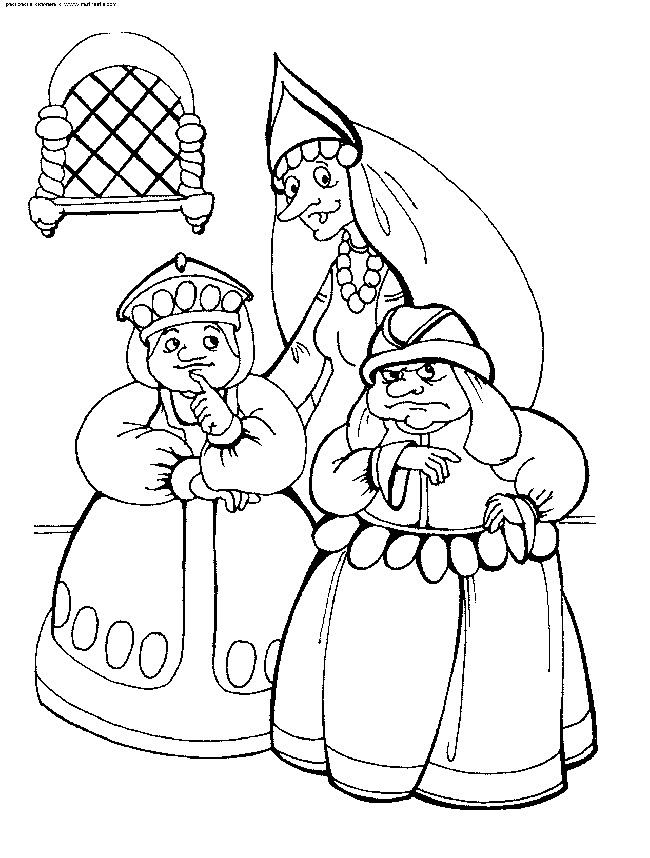 Молодцы!